MODELO PLACA INMUEBLE PROPIO
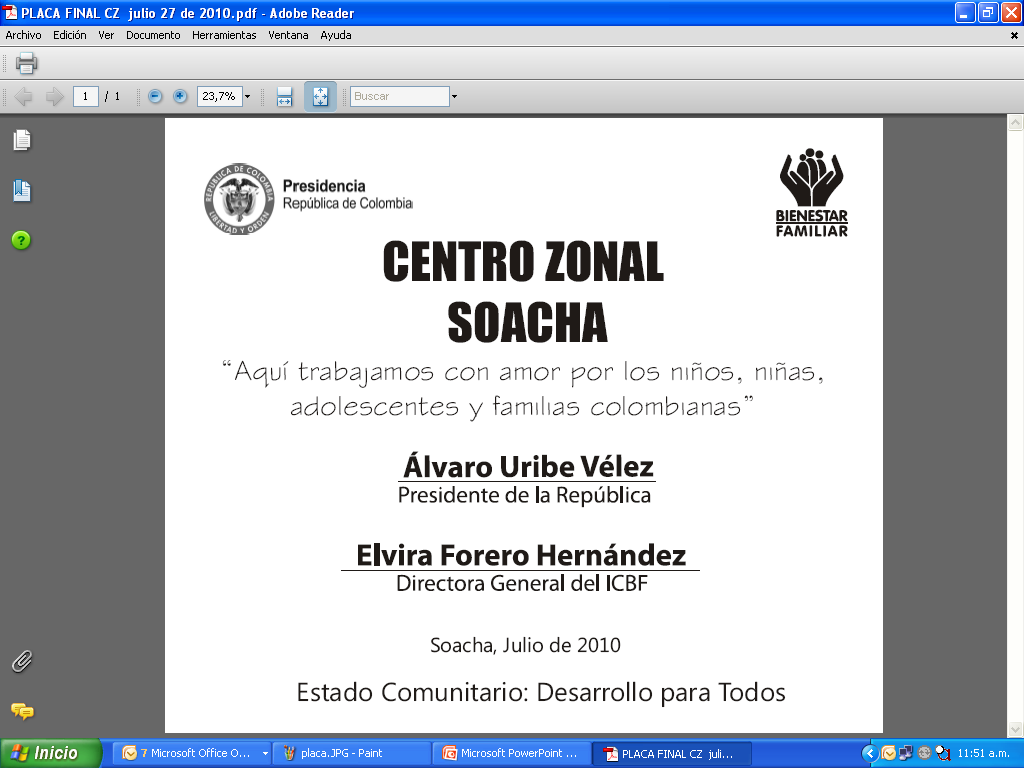 CENTRO ZONAL 
MANIZALES
COSTA PACIFICA
Especificaciones Técnicas: Dimensión: Dos octavos
Piedra Muñeca Amarilla
Letra  y logo monocromático de acuerdo al catalogo de imagen corporativa ICBF
Este Centro Zonal se Construyó
Durante el Gobierno del Presidente
Juan Manuel Santos
xxxxxx xxxx xxxxxx
                       Director General ICBF
Manizales, (mes) 201X
Prosperidad para Todos